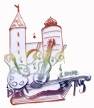 ISTITUTO COMPRENSIVO TRENTO 5
Scuola secondaria di primo grado “G. Bresadola”
OPEN DAY SCIENZE
quinta edizione
a.s. 2018/2019
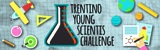 30 novembre 2018
La candela galleggiante
Mattia Leonardelli, Matteo Lunelli
Leonardo Pintarelli, Sebastian Mokoi
classe 2G
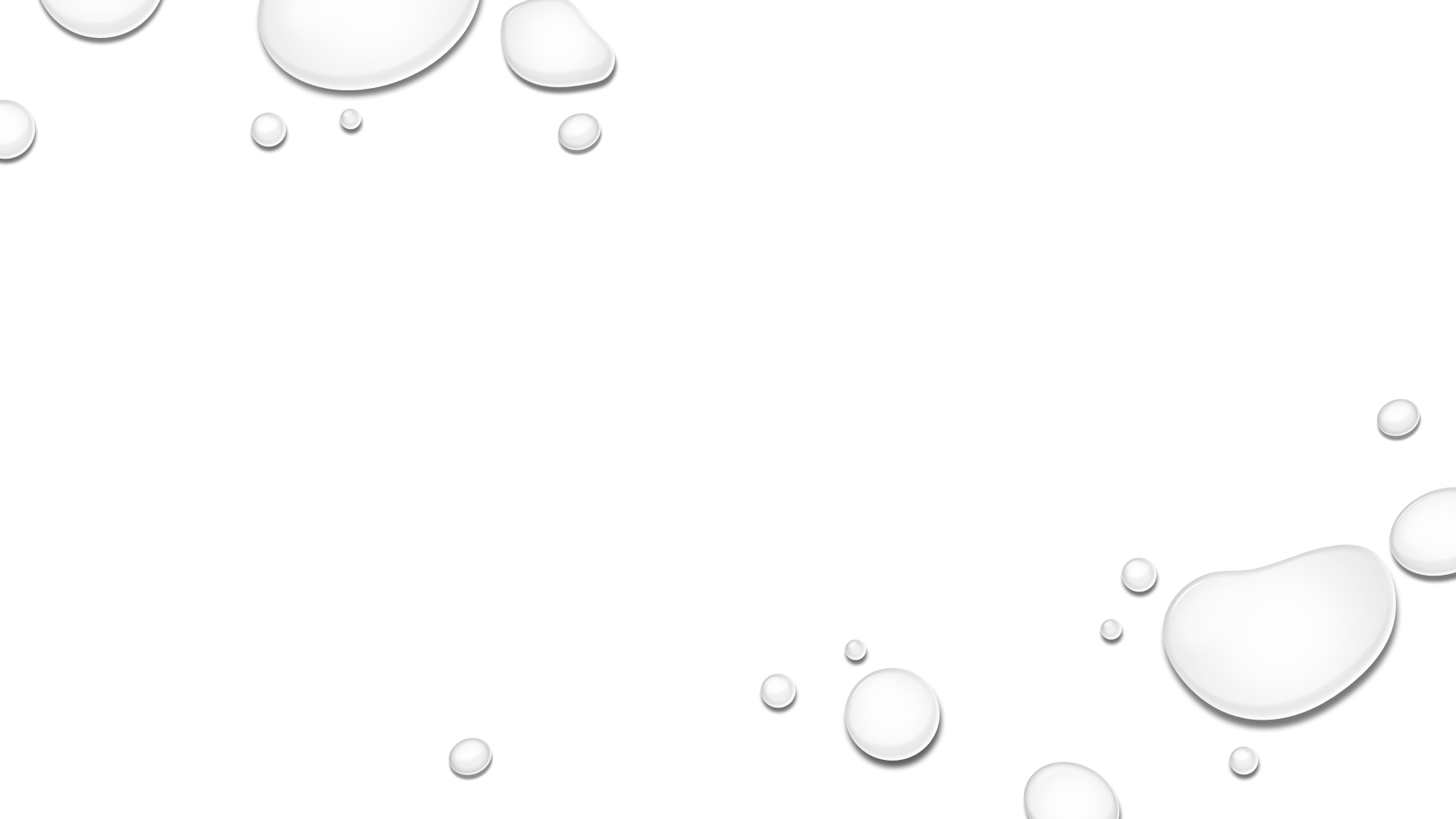 Acqua (h2o)
Piatto
Bicchiere/ vaso di di varie dimensioni
Candela
Colorante alimentare (rosso)
Accendino
Detersivo (per la variabile)
MATERIALI E STRUMENTI
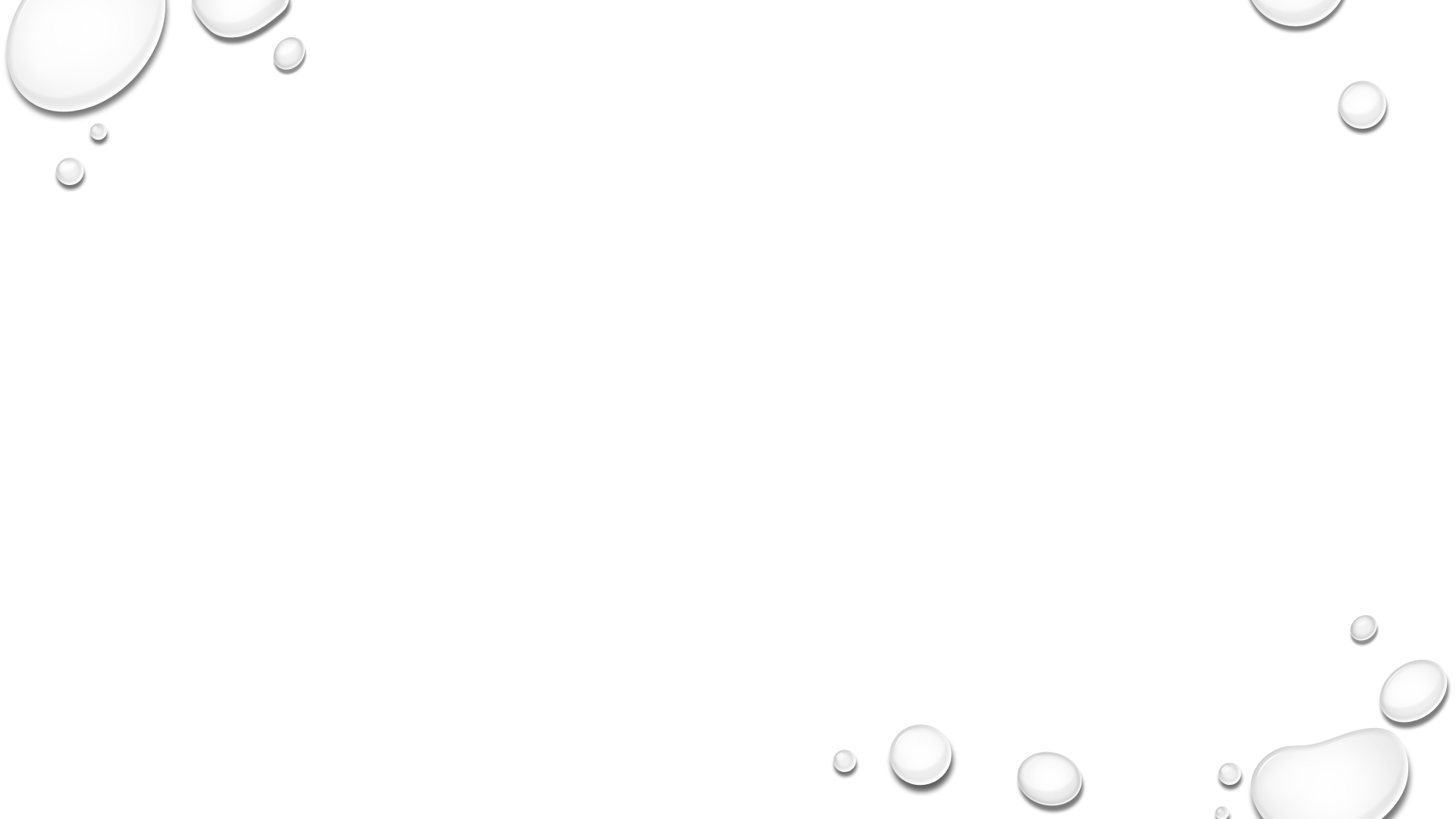 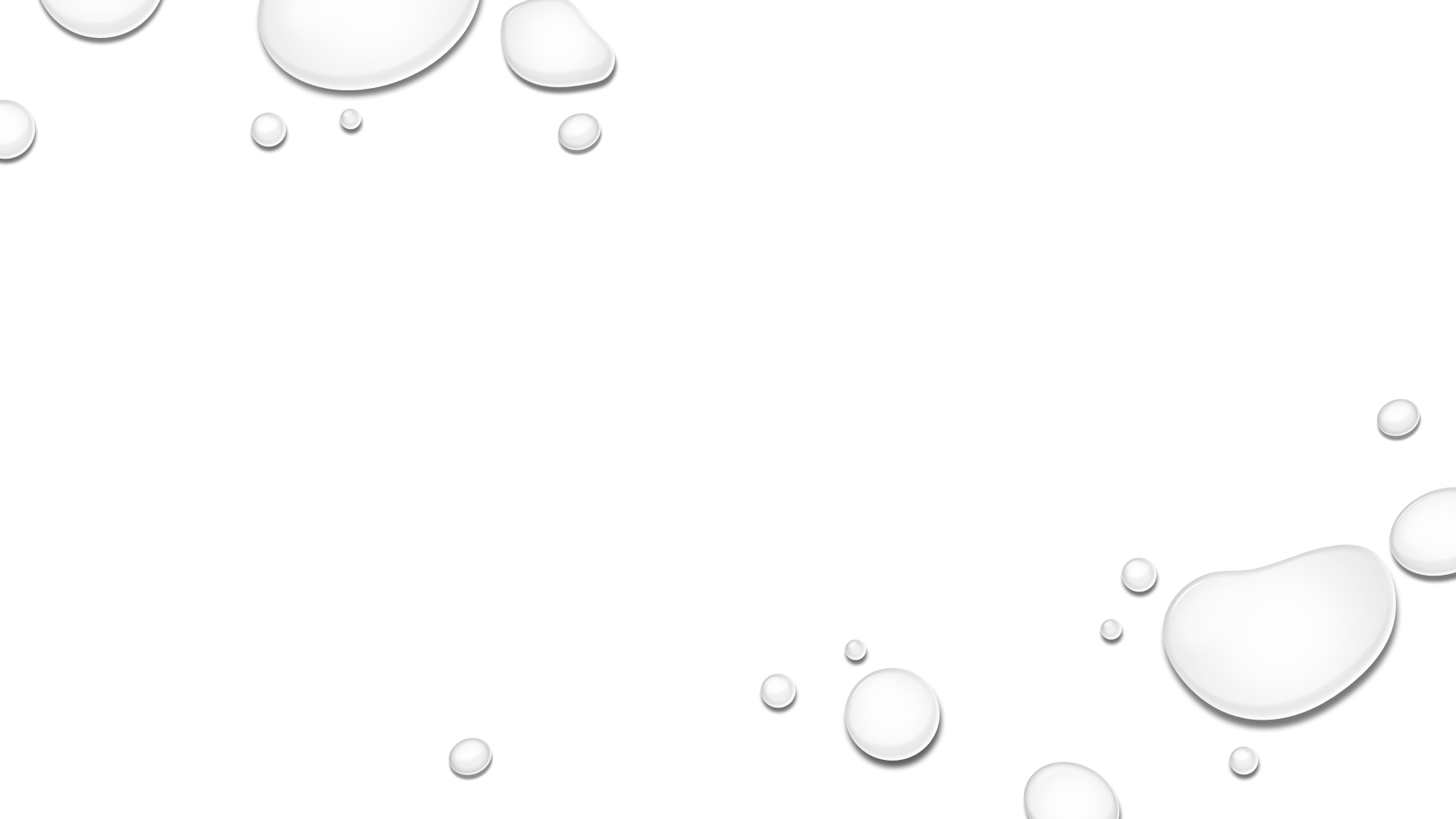 Prendere il piatto e versare l’acqua al suo interno, mettere la candela nel piatto e accenderla, coprire col vaso rovesciato e osservare.
PROCEDIMENTO
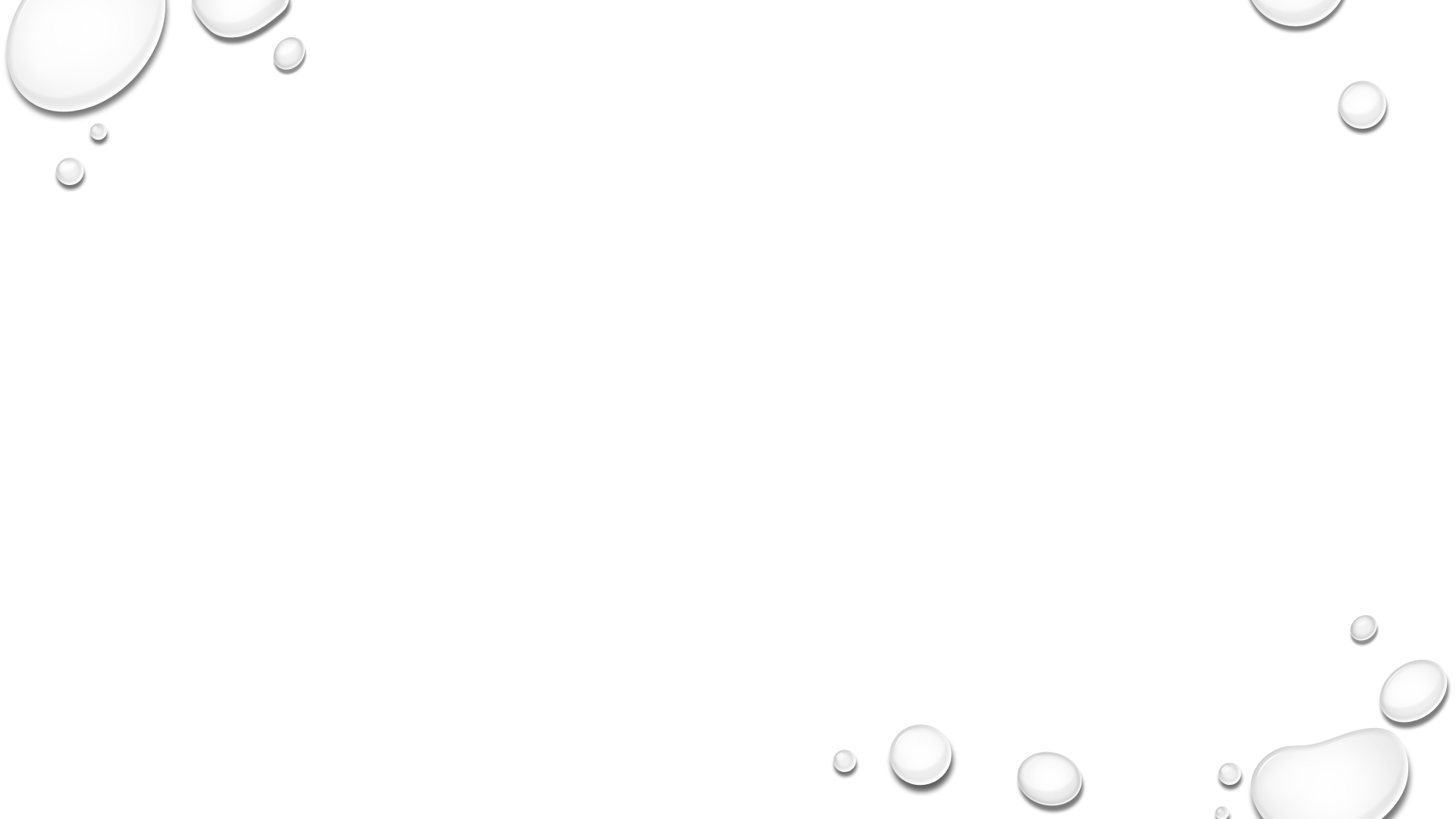 domande
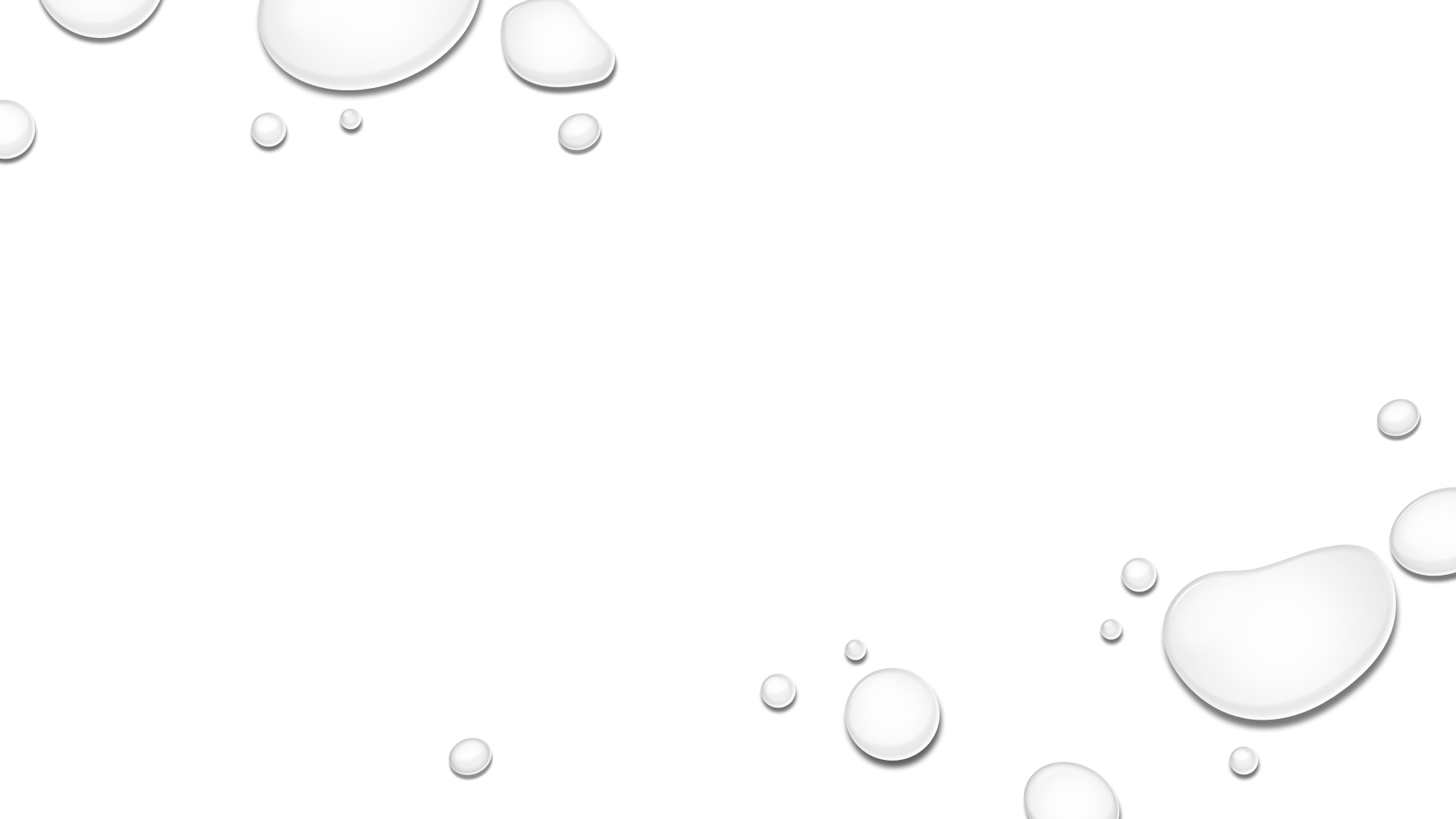 Secondo noi la candela si spegnerà ma l’acqua non salirà nel vaso.
IPOTESI
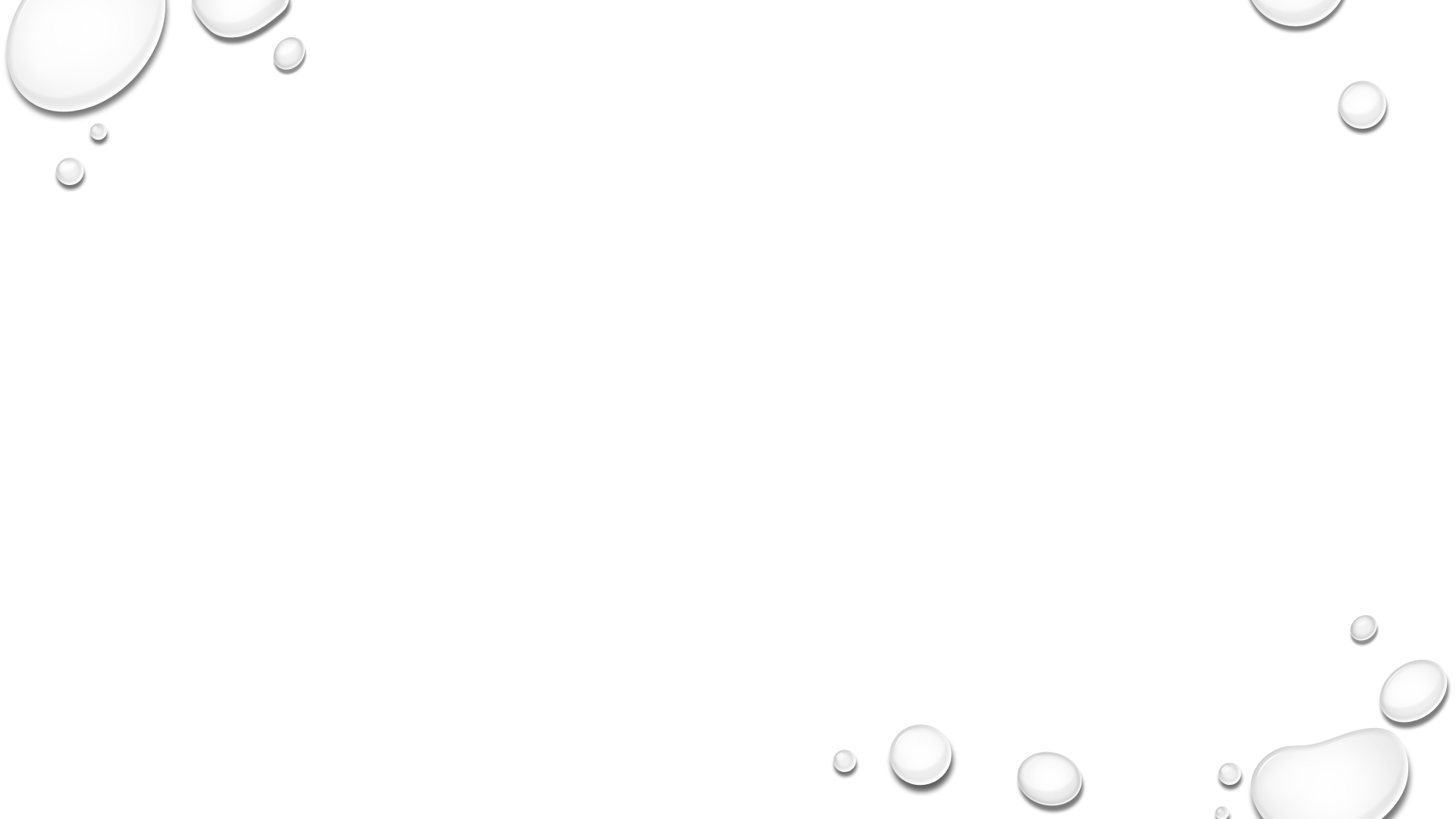 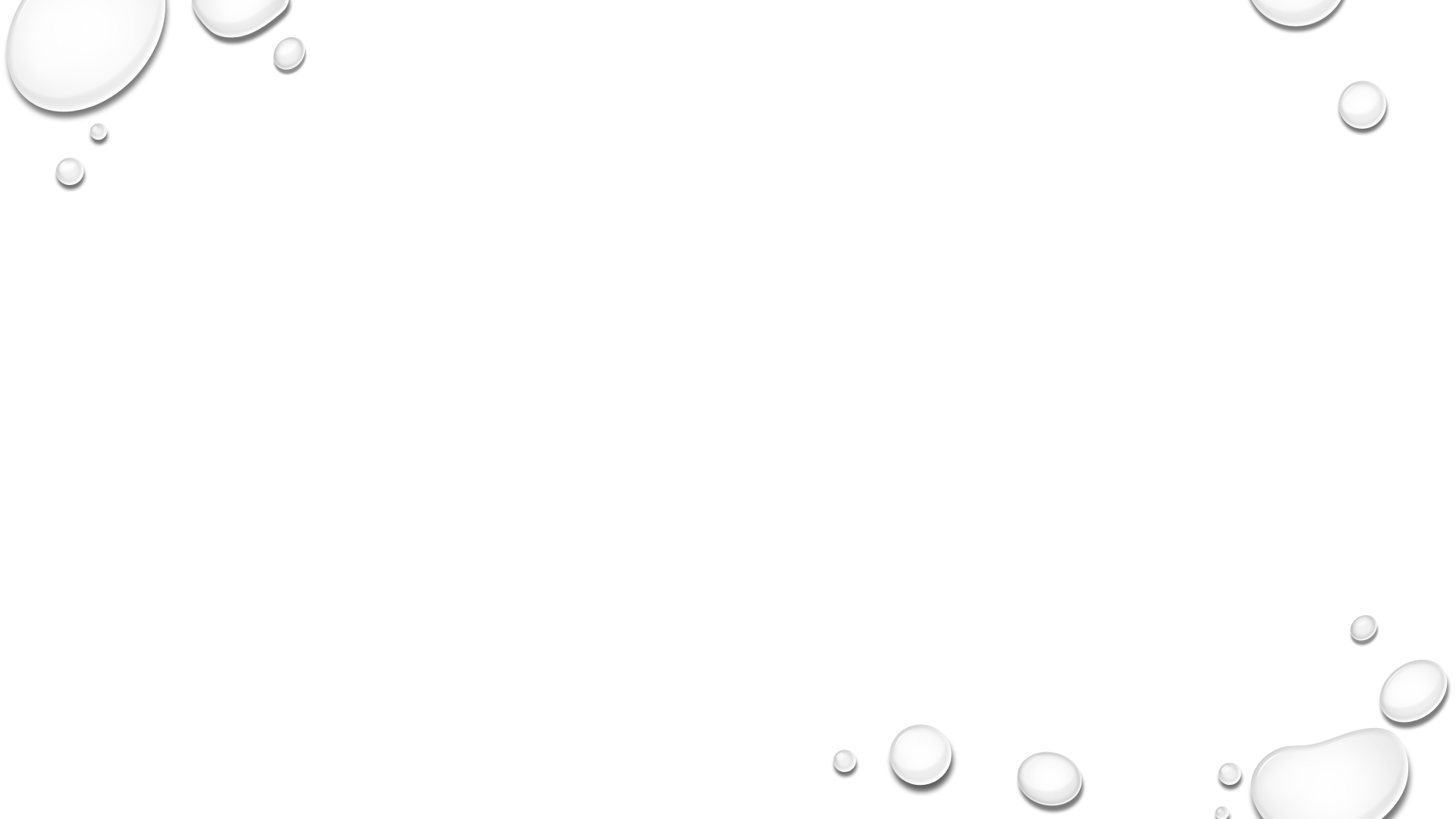 osservazioni
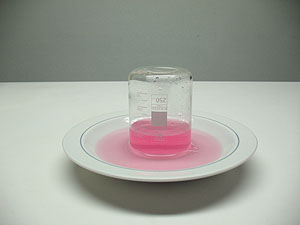 Appena mettiamo il vaso sopra la candela, passa qualche secondo e l’acqua inizia a salire piano piano finché non si prosciuga del tutto e la candela si spegne.
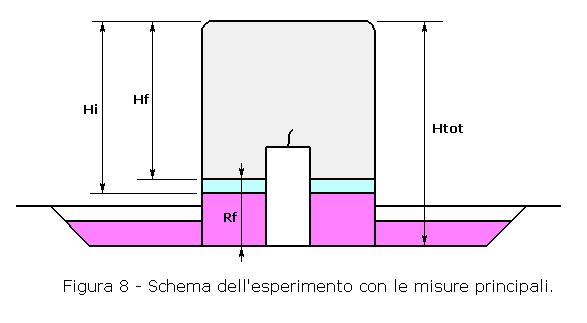 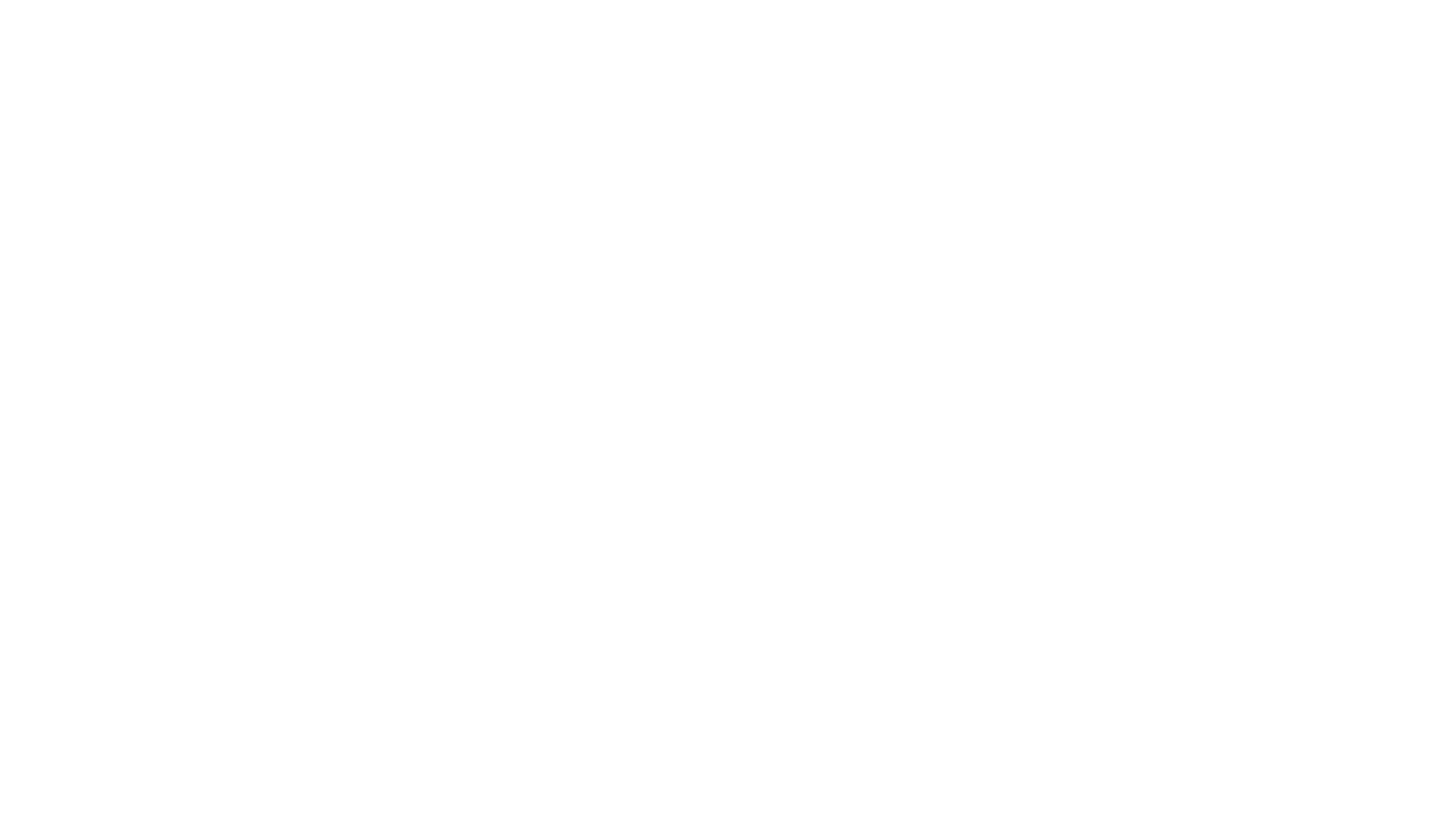 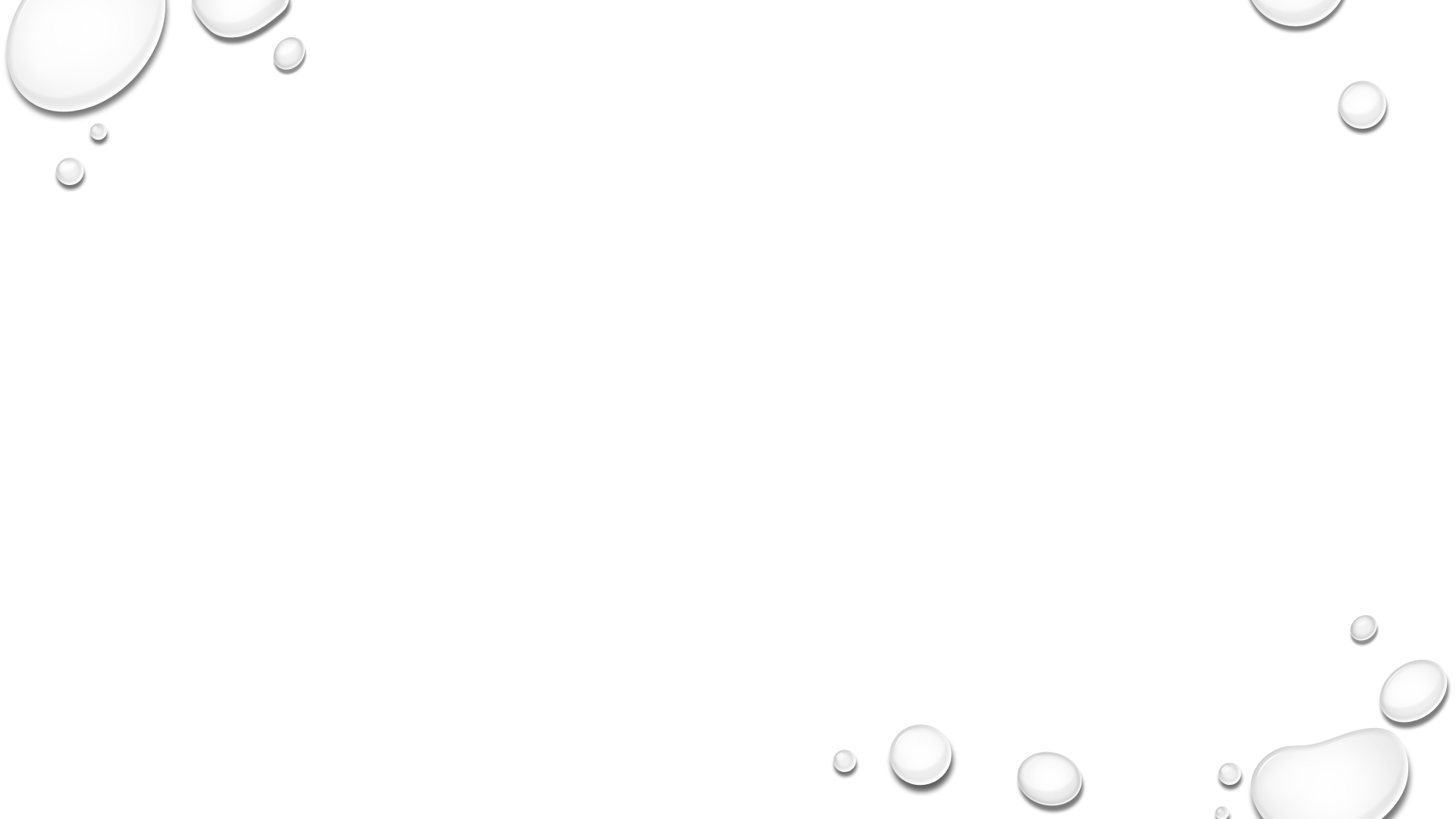 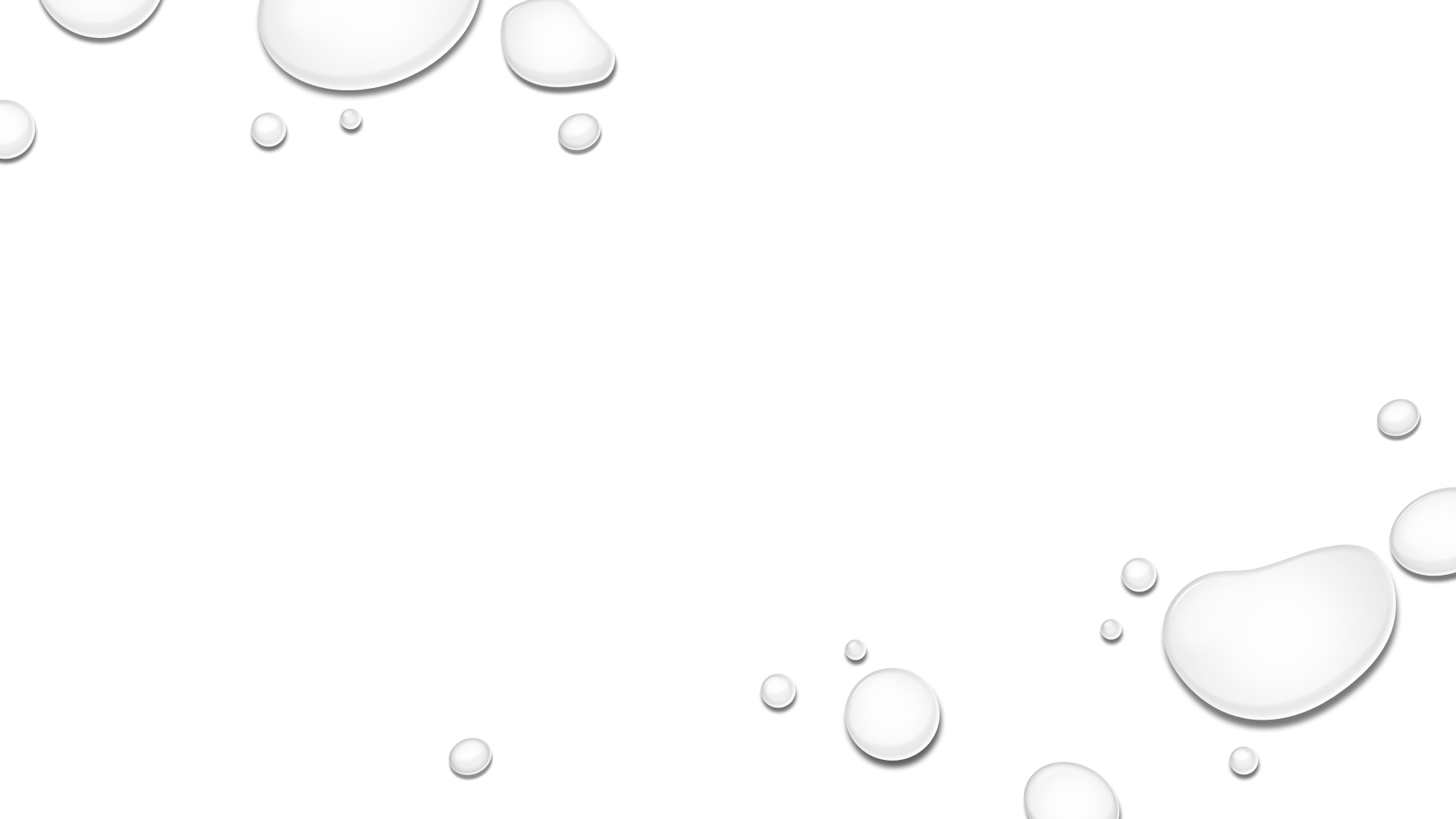 conclusioni
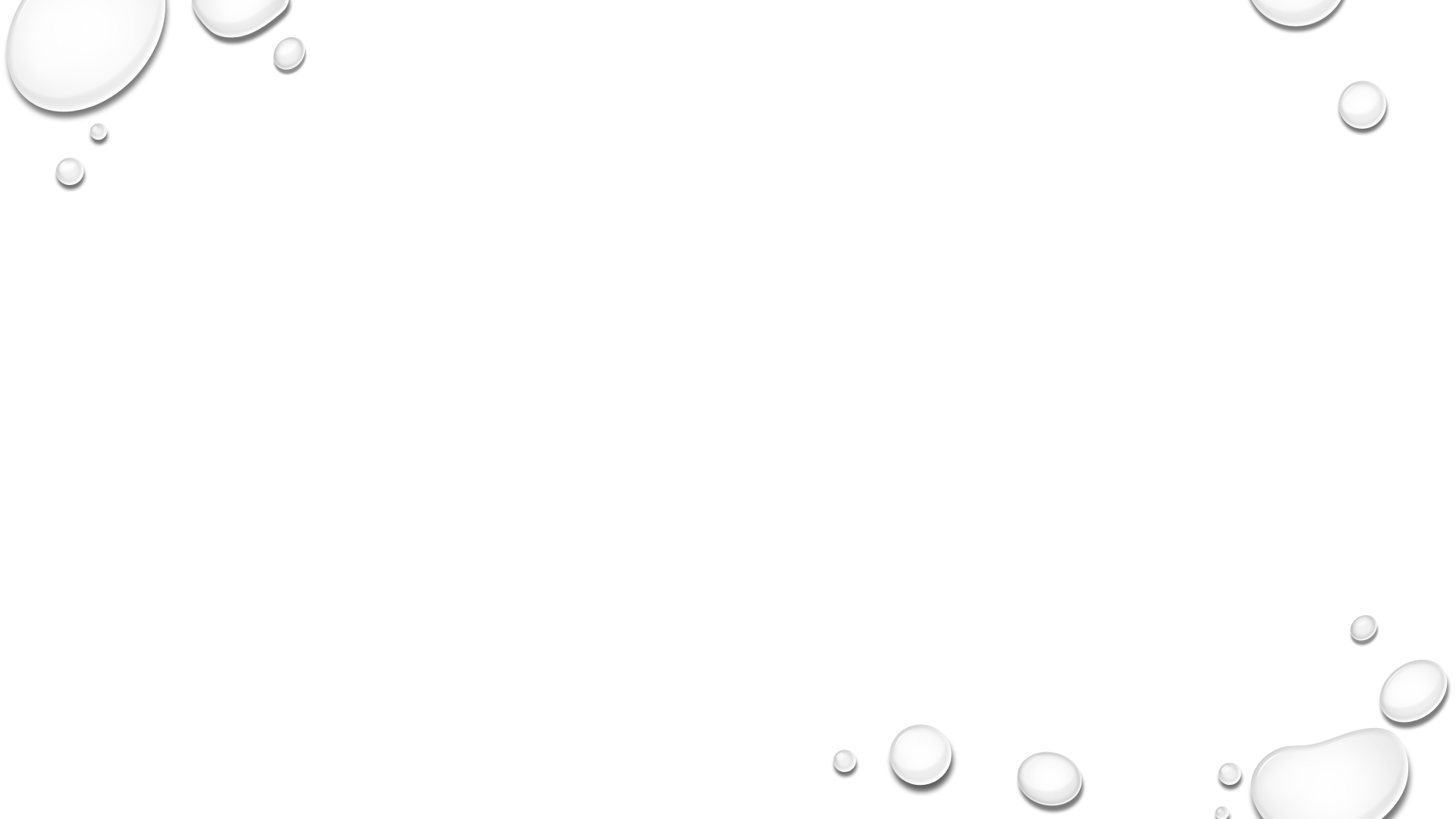 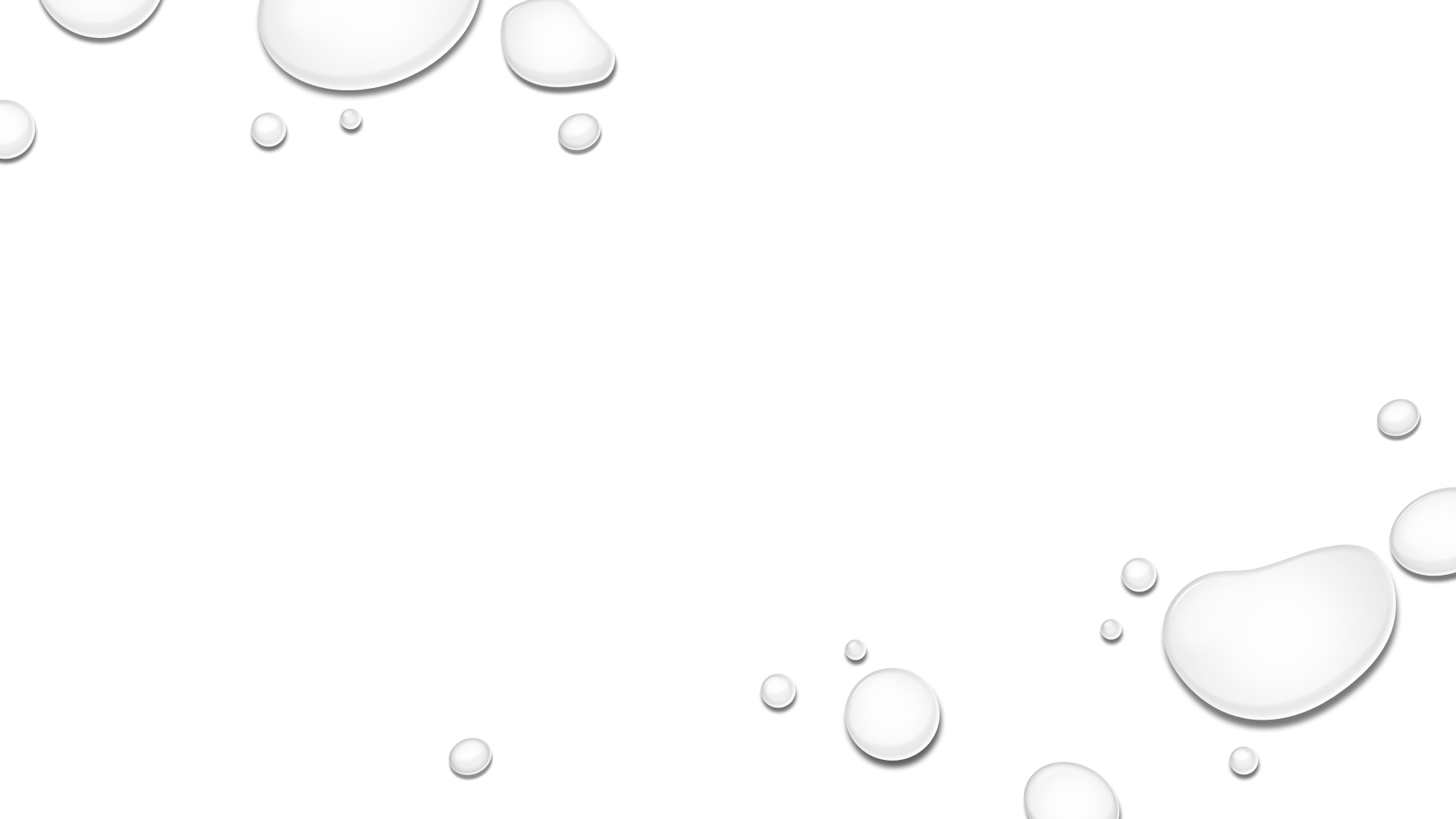 Abbiamo provato a sostituire l’acqua con il detersivo per piatti ma per la grande differenza di densità il detersivo non sale.
variabile
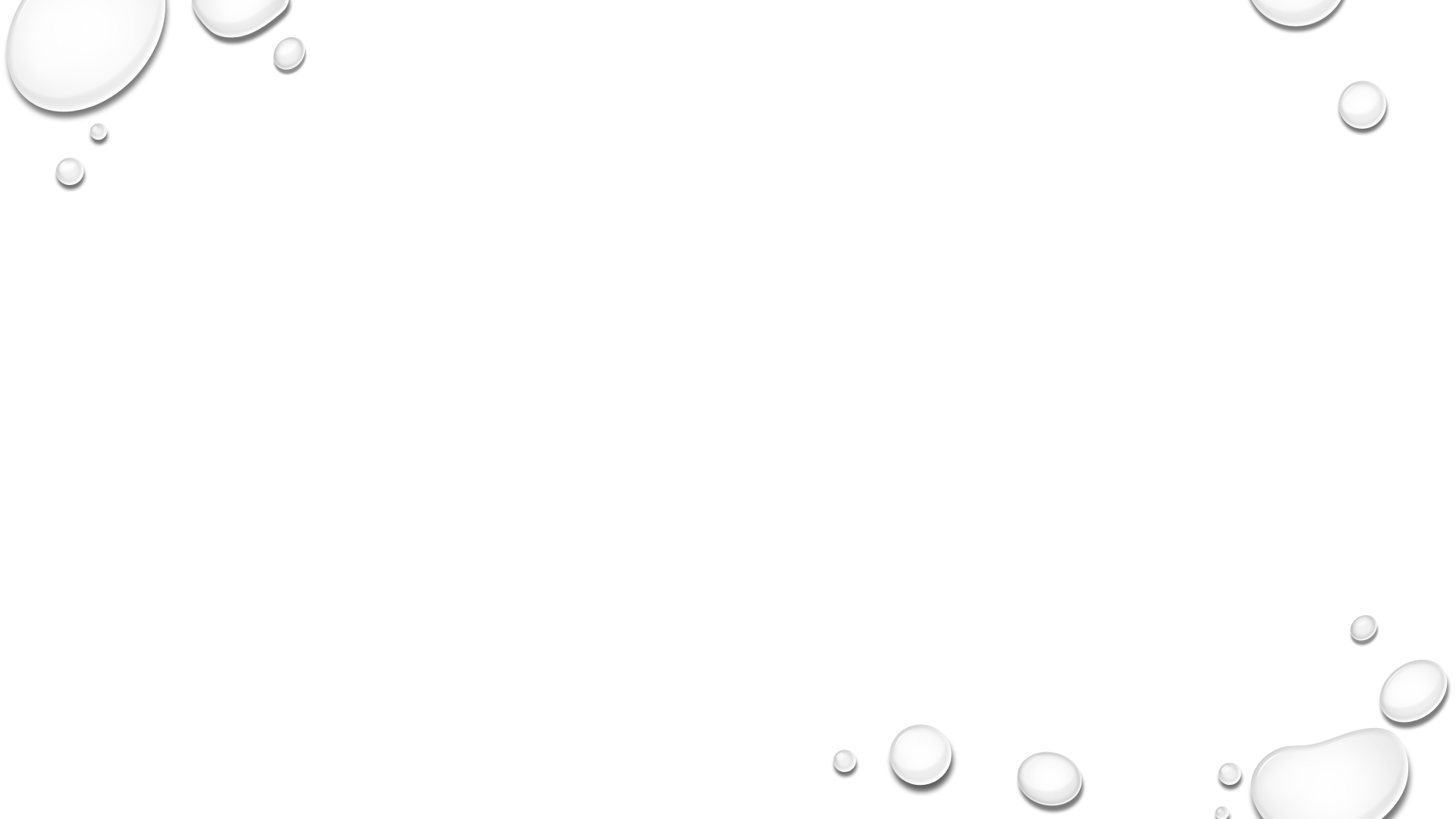